আজকের ক্লাশে সবাইকে  
সূ-স্বাগতম
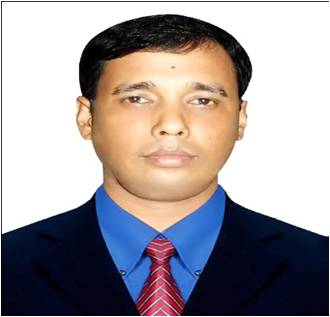 শ্রেণি- অষ্টম
বিষয়- তথ্য ও যোগাযোগ প্রযুক্তি
অধ্যায়- প্রথম (পাঠ ৫) 
তারিখ-
মোহাম্মদ মহছেন খানসিনিয়র শিক্ষক ( ICT )রাজ্জাক উচ্চ বিদ্যালয়আদর্শ সদর, কুমিল্লা।মোবাইল: ০১৮৩১১৫৬৯৬৭ই-মেইল: mkhan4290@gmail.com
চলো একটি ভিডিও দেখি
https://www.youtube.com/watch?v=EwQeWAapSDM
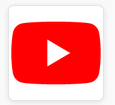 @ রাষ্ট্রের গুরুত্বপূর্ণ অঙ্গ কোনটি ?
সরকার
@ দেশকে আন্তর্জাতিক পরিমন্ডলে উপস্থাপন করা যায় কিসের মাধ্যমে ?
তথ্য প্রযুক্তির মাধ্যমে
আজকের পাঠ
সরকারি কর্মকান্ডে তথ্য ও যোগাযোগ প্রযুক্তির প্রয়োগ।
এই পাঠ শেষে শিক্ষার্থীরা…
১. সরকারি কর্মকান্ডে তথ্য ও যোগাযোগ প্রযুক্তির প্রয়োগ ব্যাখ্যা করতে পারবে;
২. জাতীয় ওয়েব পোর্টাল সম্পর্কে লিখতে পারবে;
৩. ই-বুক থেকে বই পড়া সম্পর্কে বলতে ও লিখতে পারবে;
৪. অনলাইনের বিভিন্ন সেবা সম্পর্কে বর্ণনা করতে পারবে।
আগে নিয়োগ বিজ্ঞপ্তি প্রকাশিত হতো সংবাদপত্রে।
সরকারি আদেশ সংশ্লিষ্ট দপ্তরের নোটিশ বোর্ডে ঝুলানো থাকতো।
দরপত্র প্রকাশিত হতো সংবাদপত্রে।
জনগণের দোড়গোড়ায় সংবাদ পৌছাতো না সহজে।
একক কাজ
বর্তমানে সরকারি তথ্যাদি জনগণের কাছে পৌছে দেয়ার সহজ মাধ্যম গুলো কি?
সময়: ০৩ মিনিট
www.bangladesh.gov.bd
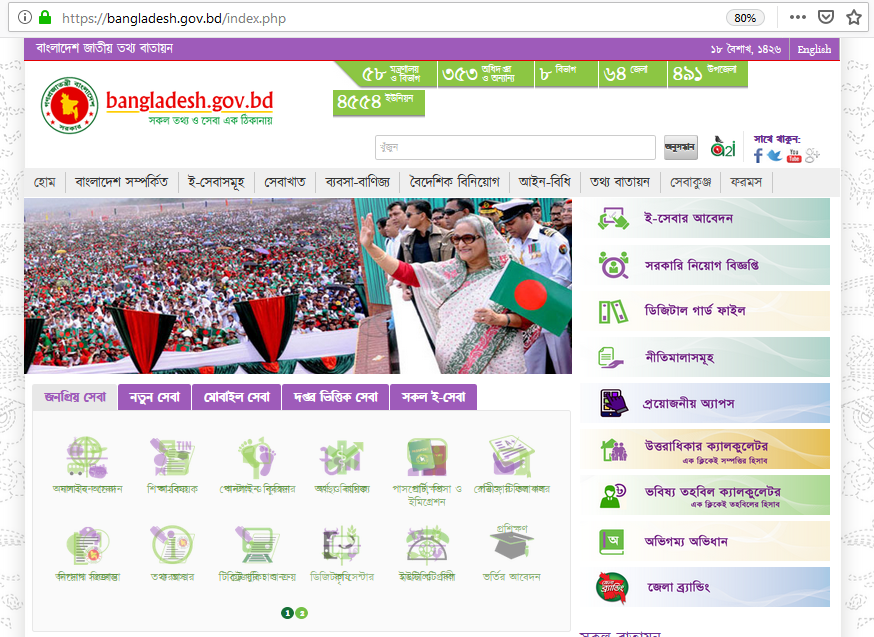 বাংলাদেশ 

জাতীয় 

তথ্য 

বাতায়ন
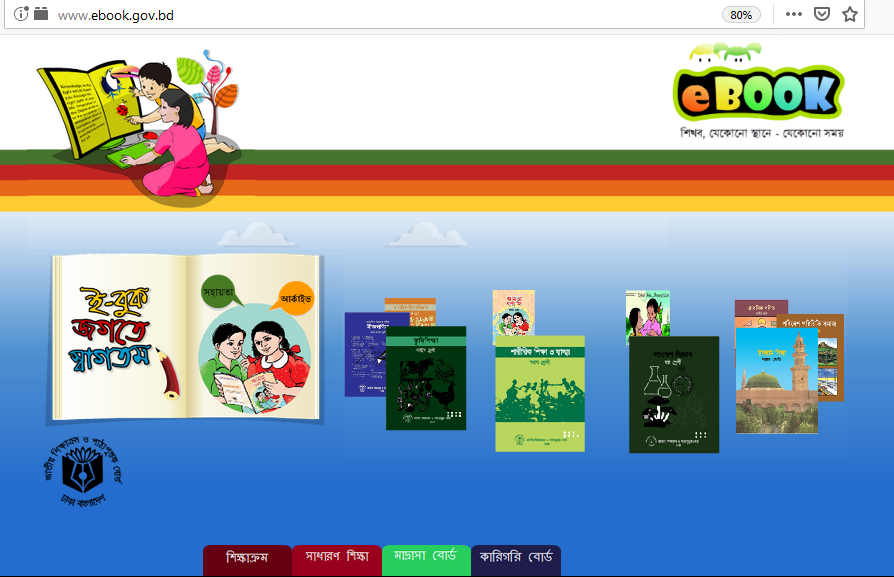 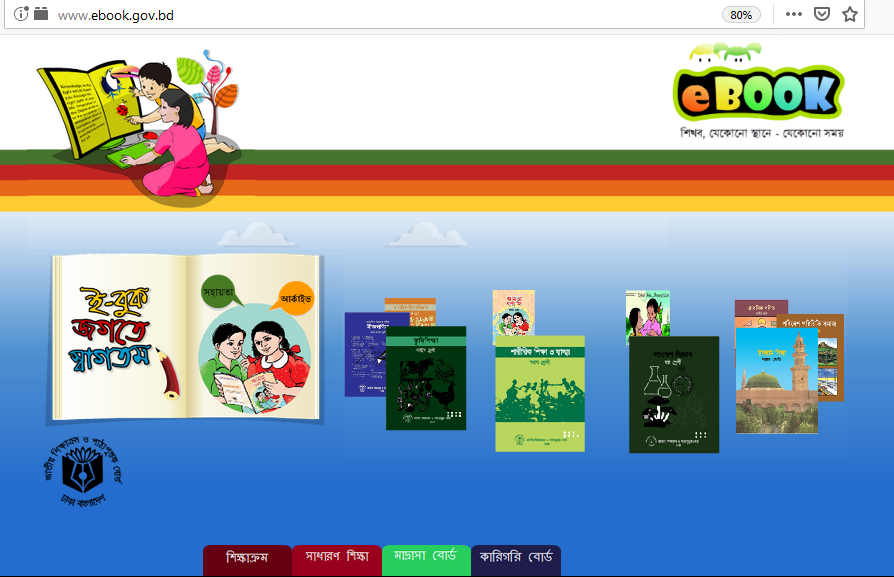 www.ebook.gov.bd
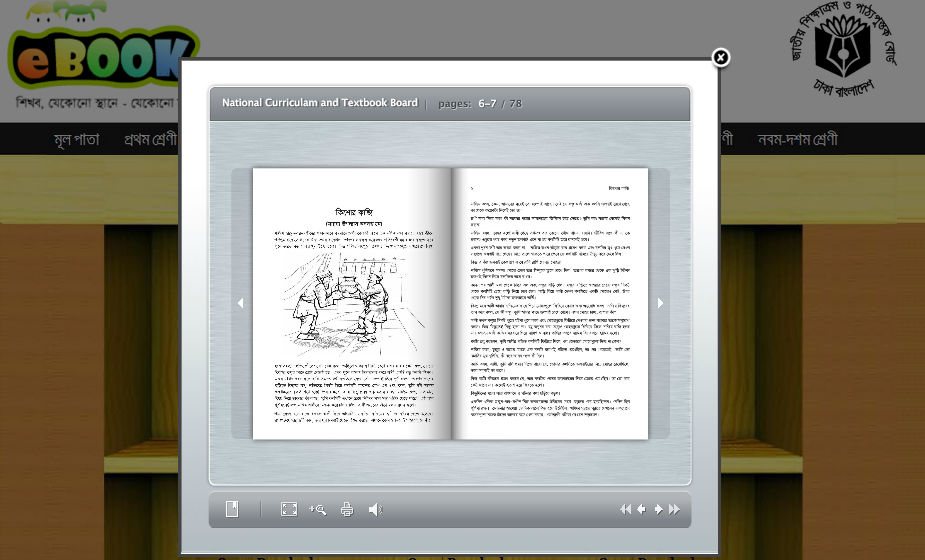 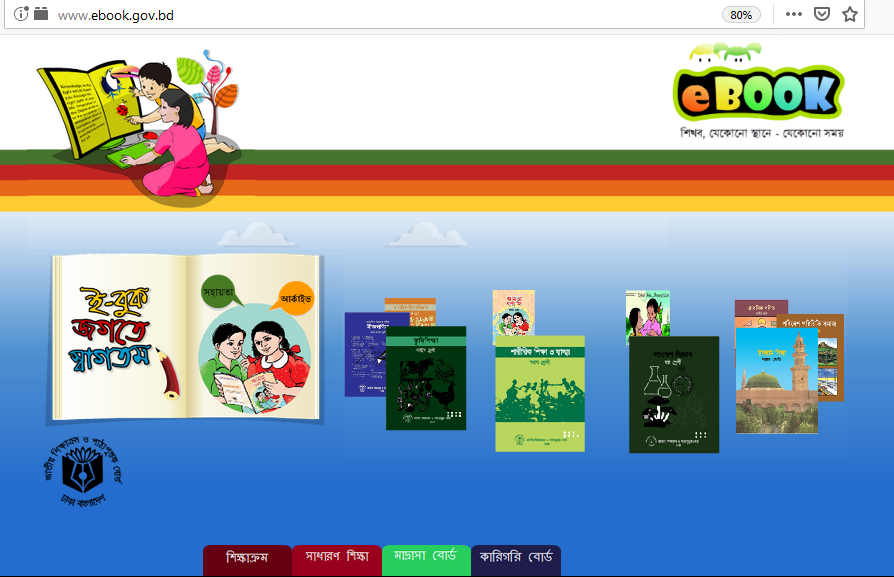 জোড়ায় কাজ
বর্তমানে আর কোন কোন নাগরিক সেবা খুব সহজে পাওয়া যায়।
সময়: ০৫ মিনিট
educationboardresult.gov.bd
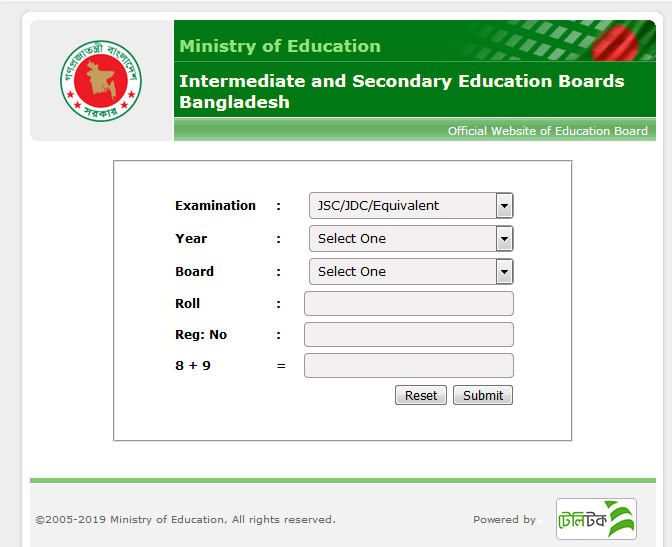 পরীক্ষার ফলাফল জানা
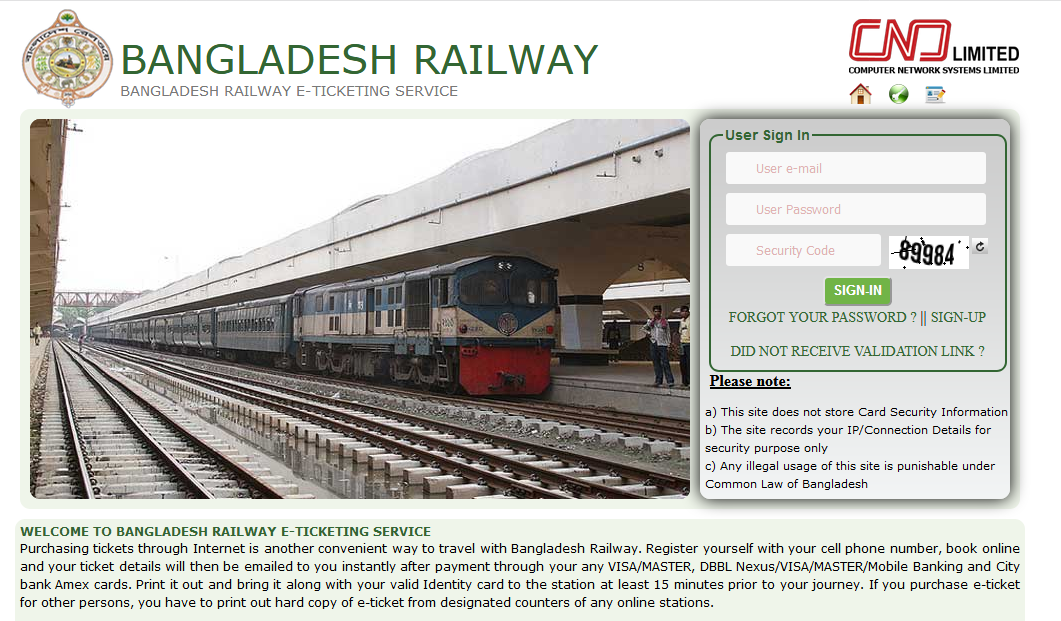 ট্রেনের টিকিট কাটা
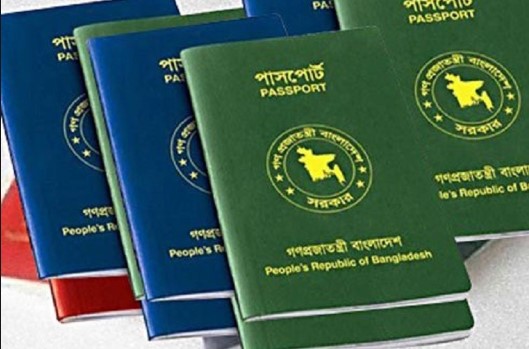 ই- 
পাস পোর্ট
দলগত কাজ
জাতীয় তথ্য বাতায়নে কোন কোন সেবা পাওয়া যায় তা পোস্টার পেপারে লিখ
সময়: ৮ মিনিট
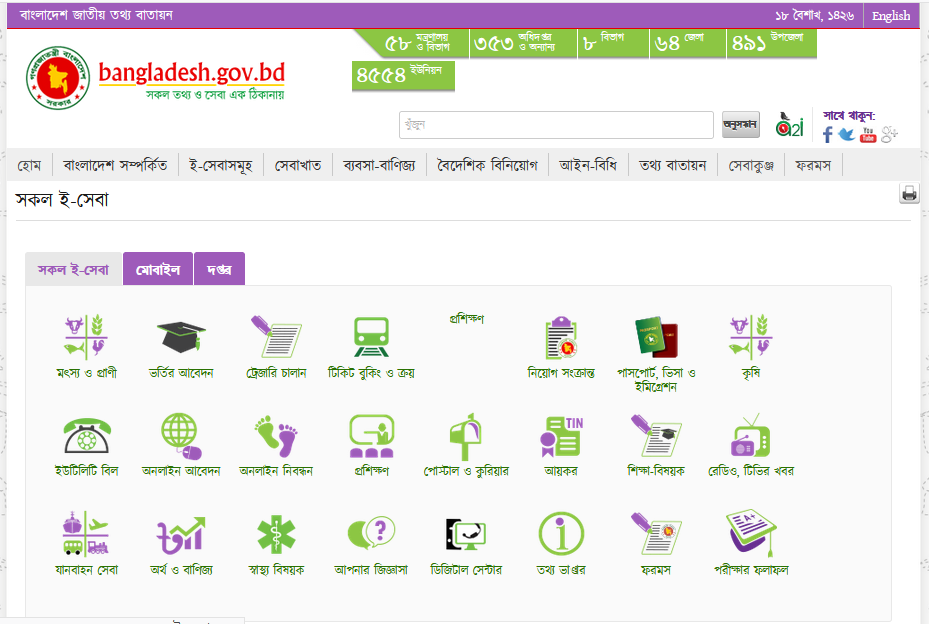 মূল্যায়ন
1. SMS এর পূর্ণরূপ কী ?
2. সরকারের জাতীয় ওয়েব পোর্টালের ঠিকানা কোনটি ?
3. বর্তমানে বাংলাদেশে মোবাইল ফোন গ্রাহক সংখ্যা কত ?
4. রেজিস্ট্রার অব জয়েন্ট স্টক কোম্পানির ওয়েবসাইট কোনটি ?
বাড়ির কাজ
চিকিৎসা ক্ষেত্রে তথ্য প্রযুক্তির অবদান ব্যাখ্যা কর।
নতুন শব্দ: ই-পর্চা, ই- পুর্জি, জয়েন্ট স্টক কোম্পানি, ক্ষুদে বার্তা (SMS)
ধন্যবাদ